IOS WIND BUSINESS GENERAL PPT TEMPLATE
BY:  https://www.freeppt7.com
1
Click to add a title
Click to add a title
LOGO
Add a title
Add a title
Add a title
Add a title
Add a title
Add a title
Add a title
Add a title
Click to add a title
LOGO
3
Click to add content
Click to add content
2
Click to add content
1
Click to add content
Click to add a title
LOGO
Click to add content
Click to add content
Click to add content
Click to add content
Click to add a title
LOGO
Click to add a title
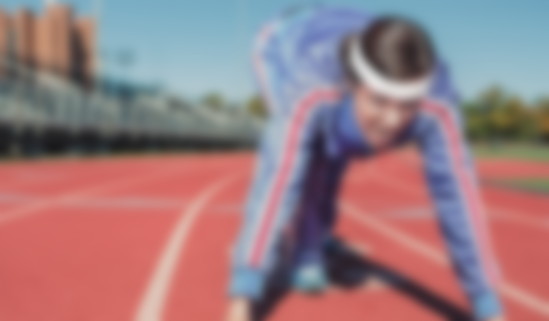 Click to add content
Click to add a title
Click to add content
Click to add a title
Click to add content
2
Click to add a title
Click to add a title
LOGO
Click to add a title
LOGO
WEBSITES
Click to add content

Seo
Click to add content

Ux
Click to add content
Click to add a title
LOGO
125
Click to add a title

Click to add content
Click to add content
Click to add content
Click to add content
Click to add content
97
55
38
18
Title
Title
Title
Title
Title
Click to add a title
LOGO
Click to add a title
Click to add a title
Click to add a title
2014
2016
2018
2015
2017
2019
Click to add a title
Click to add a title
Click to add a title
Click to add a title
LOGO
Click to add content
Click to add content
Click to add content
Click to add content
Click Add Content Click Add Content
Click to add content
Click to add content
Add keywords
Click to add content
Click to add content
Click to add content
Click to add content
Click to add content
3
Click to add a title
Click to add a title
LOGO
01
02
Click to add a title
Click to add a title
Click Add Content Click Add Content
Click Add Content Click Add Content
03
04
Click to add a title
Click to add a title
Click Add Content Click Add Content
Click Add Content Click Add Content
Click to add a title
LOGO
TEXT
TEXT
Click to add content
Click to add content
TEXT
TEXT
Click to add content
Click to add content
Click to add a title
LOGO
Click to add content
Click to add content
Click to add content
Click to add content
Click to add a title
LOGO
Web Design
Marketing
Hosting
Strategy
Click Add Content Click Add Content
Click Add Content Click Add Content
Click Add Content Click Add Content
Click Add Content Click Add Content
Click to add a title
LOGO
Add a title
Add a title
Add a title
4
Click to add a title
Click to add a title
LOGO
Click to add content
Click to add content
Your Title
text
text
Your Title
Click to add content
Click Add Content Click Add Content
Click to add a title
LOGO
Click to add a title
Click to add a title
Click to add a title
Click Add Content Click Add Content
Click Add Content Click Add Content
Click Add Content Click Add Content
Click Add Content Click Add Content
Click to add content
Click to add a title
LOGO
Click to add a title
Click to add content
Click to add content
Click to add content
Click to add content
Click to add content
Click to add content
Click to add content
Click to add content
Click to add content
Click to add content
Click to add content
Click to add content
Click to add content
Click to add content
Click to add content
Click to add content
Click to add a title
Click to add a title
Click to add a title
Click to add a title
Click to add a title
LOGO
Click to add a title
Click to add a title
Click to add a title
Click to add a title
Click to add content
Click to add content
Click to add content
Click to add content
Click to add a title
LOGO
Click to add a title
Click to add a title
Click Add Content Click Add Content
Click to add content
Click Add Content Click Add Content
Click to add content
Click to add a title
Click to add a title
Click Add Content Click Add Content
Click to add content
Click Add Content Click Add Content
Click to add content
Click to add a title
Click to add a title
Click Add Content Click Add Content
Click to add content
Click Add Content Click Add Content
Click to add content
2019
THANK YOU
CLICK ADD HERE YOUR SUB TITLE